Today’s New Supervisor
Helping you NAVIGATE…
Kyle LeibelLino Lakes Public Safety Dept.
BS in LE from Metropolitan State University
Police Officer since 1996
Patrol sergeant in 2005 (same time I began to lose my hair)
FTO/PTO training supervisor 2009
Northwestern University Center for Public Safety School of Staff and Command, 2008
Sentenced to administrative and investigation sergeant in 2012
Firefighter I, II, HazMat Operations Certification in 2015
Some thoughts before we start…
I’m trusting you…

Confidentiality is key to this discussion and to your success as a supervisor

What’s with you?
Goals of this discussion
Provide some insight into your new role

Real tools and tactics

Talk perception vs. reality and put customer service in proper context
Foundation
Need to understand theory, but this 	discussion is going to focus on 	concrete action items
Here are your stripes…
Traits of a good supervisor and common themes of a bad one.

Most supervisors receive no training before promotion and often wait until well after they begin their new role

Not one style fits all

You may not always have all the answers
Here are your stripes…
Your promotion is not a reward for a single action or assignment
SRO? DARE? INV? 
Not everyone around you will agree with your promotion

Start by respecting the position, then earn respect as a supervisor
Still one of the guys… ?
No matter how you might feel about your promotion, people WILL start treating you different, so you might as well do it right


Innocent questions are now interrogation
Dirty Secret #1
What made you a good officer, is not necessarily what is going to make you a good leader.
What got you here, won’t necessarily keep you here…
Supervisors:  Made vs. born

You have to BELIEVE that you need to acquire new skills and seek out learning opportunities in order to be a good supervisor… 
You will never know too much
The do’s and don’ts
General guidelines and tips to consider

We will discuss some behavior goals of effective supervisors and some tactics to achieve those goals
Do...
Be patient

Know and respect the chain of command

Do the work you’re assigned and do it well, assign others to work and direct your shift… Be the conductor

Know the rules and follow them
Don’t allow deviation from rules just because you used to do them…
Do…
Respect confidential information

Stay technically proficient, but leave work for top performing patrol

Recognize good work

Hold people accountable… fairly and consistently
Do…
Be in constant learning mode

Take responsibility for your shift
Where do you spend most of your shift?

Apologize when you’re wrong
Don’t…
Think you can take off your stripes
“Hey Sgt, can I talk to you as a friend, not as a sgt?”

Think they aren’t watching/listening
Simple things keep them from wondering… Do you hide behind your computer?

Be a gossip
Don’t…
Wear your stripes on your ego, leave them on your sleeves
Coach, mentor, trainer, evaluator…

Pole vault over mouse poo

Forget that your officers can hurt…
Dirty Secret #2
They know what you did as an officer and they don’t forget.

So how do you correct behavior of others that you engaged in as an officer?

Acknowledge, Explain, Move on…
“I don’t know, call the sergeant”
Three types of call:
	
	Your officers will call you looking for…
	1.	Assurance 
		-	Foster independence and confidence
	2.	Guidance
		-	Don’t be to quick to “give” the answer
	3.	An accomplice  
		-  	Ask questions of them
Holding people accountable
New and experienced supervisors dread correcting behavior

Avoid Email (it’s the devil)
		- Sleep on your emails

How people receive your message has to do with their outlook and your delivery… 
	- Is their reaction reflexive or reflective?
Reactions to criticism
When faced with work stress or criticism, people generally fall into one of two camps, Reflexive or Reflective
Reflexive…
How most people react when immediately faced with stress or criticism - defensive
Two types of reflexive people, those who blame others for their stress and those who blame themselves.
Blame others:
	- I suffer because you/they/this place sucks
	- Results in hostility, frustration and anger if uncorrected
	- They avoid those they blame or attack reputation
Reflexive…Two types of reflexive people, those who blame others for their stress and those who blame themselves.
Blame Others:
Blame Self:
I suffer because you/they/this place sucks.

Results in hostility, frustration, and anger if left uncorrected

They avoid those they blame and attack reputation
I suffer because I suck

Employee can become depressed and withdrawn

“8 and skate” – just enough to get by and stay off the radar

Decreased productivity, avoids new tasks/challenges
How do you react?
Think of the last time a supervisor corrected you.  How did you react?
Ever been corrected by one of your officers?

Supervisor maturity is how fast you can move beyond reflexive to reflective

What are your issues? 
TIP: “That’s interesting, can you tell me more about that?”
Corrective Action
Format for correcting behavior or when giving negative feedback:

Start with a question
Address the real issue without catastrophizing
Past (existing rules) 
present (issue at hand)
future (expectations)
Start with a question
Did you…?  Can you tell me about…?  Is there a reason…?

Make sure your delivery is not sarcastic or condescending

The purpose of the question is not to incriminate, but to ensure you know the proper context of the action or behavior
Past, Present, Future
Past:  What EXACTLY is the issue you’re addressing?

Present:  What was the resulting behavior/concern/issue?

Future:  Consequences and the expected future behavior…
Positive Feedback
Each supervisor has a different bar

Establish your bar and be consistent

Consistency will avoid the appearance of favoritism
Importance of perception
You see yourself through a limited view that is usually based on your INTENTIONS.  Others see you through your ACTIONS.  Perception is reality.

Is there someone in your agency who you trust to tell it to you straight?
Be authentic- True to one’s own personality, spirit, or character
And NEVER compromise your integrity or ethics.
Does it matter how the people we work with perceive the way they’re treated?
Do internal interactions effect your officer’s public interactions?
Ten things they want from you
Autonomy and Independence
Clear expectations
Meaningful objectives
A true sense of purpose
Opportunities to provide significant input
A real sense of connection
Consistency
Private criticism
Public praise
A chance for a meaningful future
Don’t be afraid to turn down a promotion (including this one)
It’s not for everyone and don’t ever think the money will make it all worthwhile if you’re going to be miserable


It may not be “for you” at this point in your life/career…
Community Relations/Customer Service
Common barriers to customer service
Overworked staff
Underworked staff
Non-caring culture
Customer value has never been communicated
Poor accountability (videos, complaints)
Customer Service
Why should we care how our “customers” perceive me, my officers, my agency?  (those f’ing Lino cops…)
“but I’m not paid to make people feel good, I’m paid to protect people and arrest bad guys.”
2014 UCR Case Clearance Rates:
Part I crimes (murder, rape, robbery, agg. Assault, human trafficking(comm. sex), human trafficking (involuntary servitude):  			STATEWIDE = 29%	

Part II crimes (Everything Else):	STATEWIDE = 61%
Importance of good customer service
Rapidly changing times… Changes in public perception toward law enforcement
Fairness and consistency in both positive praise as well as complaint processing from an objective perspective
Changes in technology:
Public expectation/CSI effect 
Squad & body cameras
Budgets
Effectiveness – Public trust is a byproduct of good service.  Build a great reputation that nobody can question.
“An injury is much sooner forgotten than an insult”
If you know how to set someone off, you also know how to calm them down
Now, the good news
Here is what our customers want:
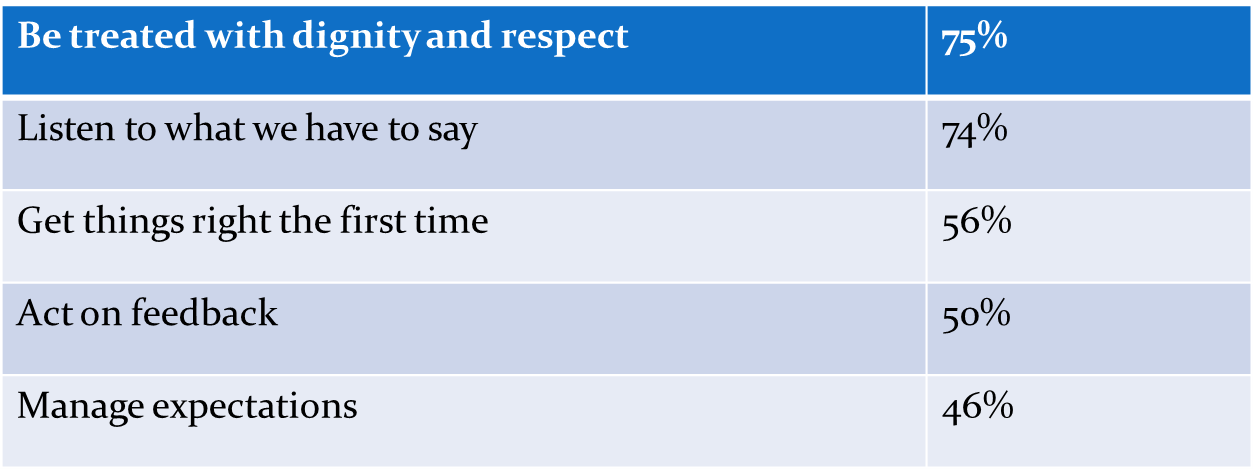 What you can start doing today
Decide to give a shit
Let people have their say
Others don’t have to be wrong for you to be right.  Conflict v. combat
Golden rule
Show your coworkers how customers should be treated
Thank you.

Good Luck…